Thematic : KS1 Knowledge Mat (1.9 Y1)
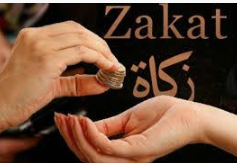 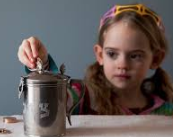 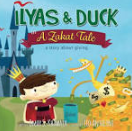 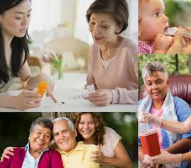 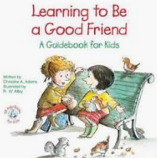